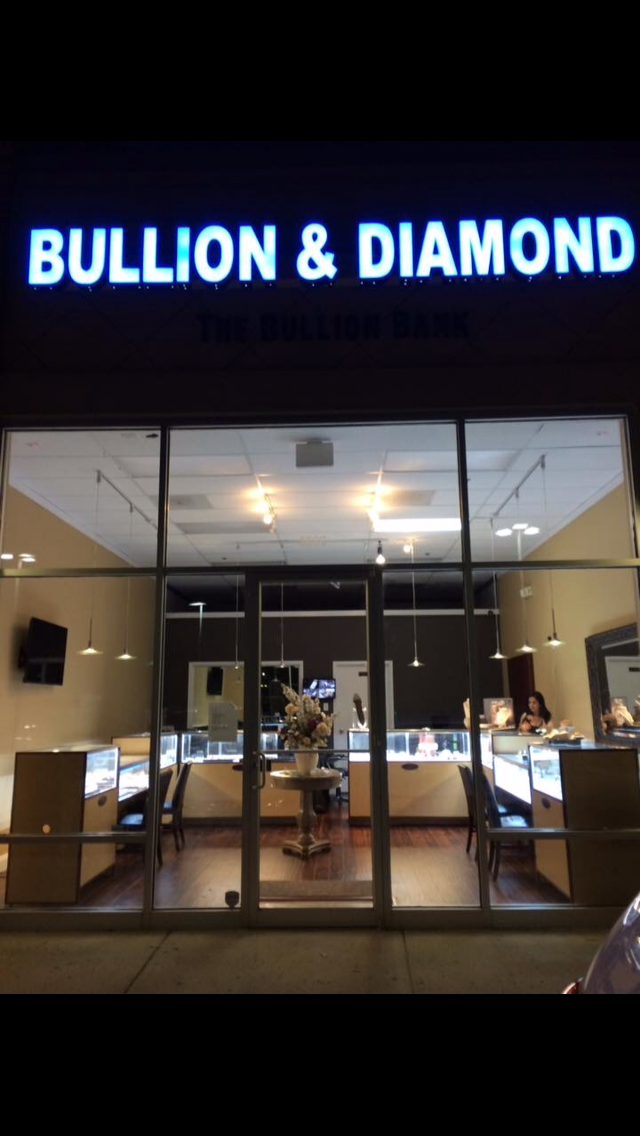 Bullion & Diamond Co., LLC
Owner, Ardavan Badii
Special Exception for loans on jewelry (Pawn)
50 West Plaza 4086 Airline Parkway, Chantilly, VA 20151
About Us
Bullion & Diamond is a certified diamond and fine jewelry retailer specializing in high end diamond jewelry
Serving Fairfax County for 7 years
Family Owned Business founded on trust, transparency, and honesty
Better Business Bureau Member
5 star review on Yelp (31 reviews)
Member of the International Diamond Exchange
Member of the Gemological Institute of America (GIA)
Services Offered
Manufactures Jewelry
Imports Diamonds
Custom Jewelry Designs 
Jewelry Buying
Jewelry Repairs
Jewelry Appraisals
Proposal
We are an existing business adding a line of service (jewelry loans) to cater to our new and existing clientele 
We give people the choice and opportunity to leverage jewelry as assets in times of need
Fairfax County residents can get a short-term loan on jewelry for 5-7 percent per state regulation
Clientele can retain their assets by paying their loan back in full
Instant service which is hassle-free without the requirements of a traditional bank
What you need to know
Bullion&Diamond Co., LLC is in harmony with the adopted comprehensive plan. We can assure that the proposed use complies to the provisions of all existing zoning ordinances, requirements, regulations, and standards
Existing jewelry store (no demolition or construction) located at 4086 Airline Parkway, Chantilly, VA 20151 adding pawn services specifically for jewelry, diamonds, and precious metals only,  for new and existing customers
Estimated traffic approximately 2-3 customers per day/ 15 per week/ 60 per month.
Yelp Reviews
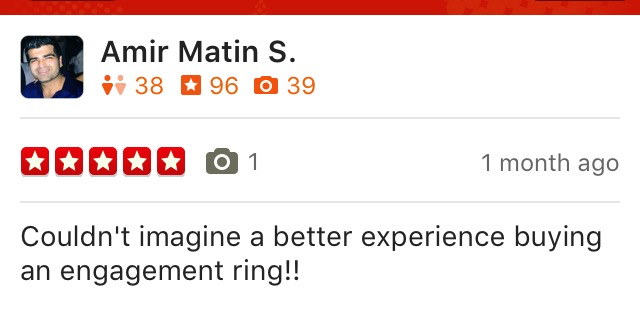 Yelp Reviews
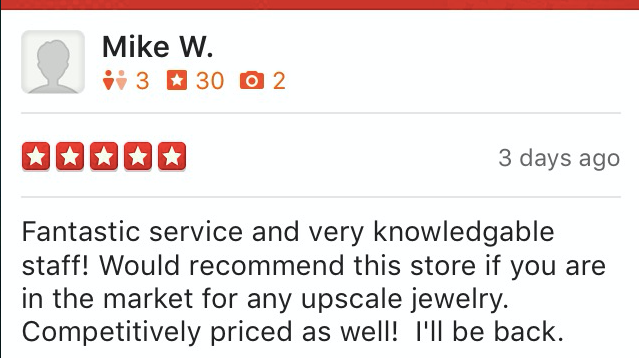 Questions?